PODNEBIE
najteplejší svetadiel
výrazné rozdiely najmä v úhrne a časovom rozložení zrážok
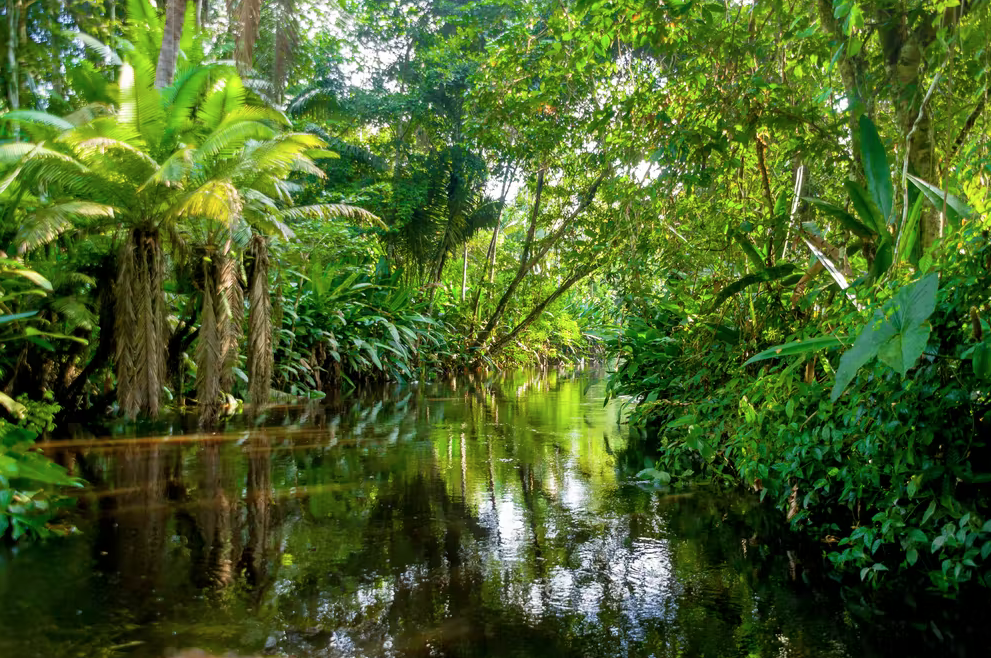 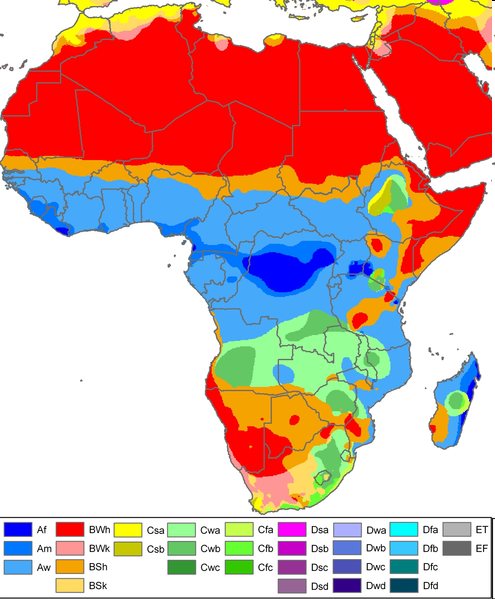 Faktory
planetárna poloha
oceánske prúdy
prevládajúce prúdenie vzduchu
nadmorská výška
orografia
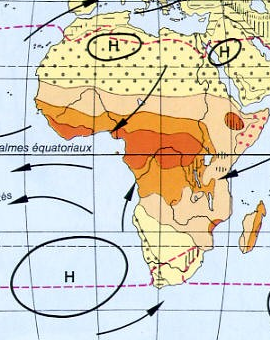 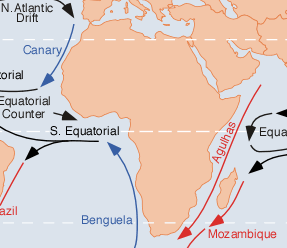 aktuálne prúdenie vetera
teplota morí
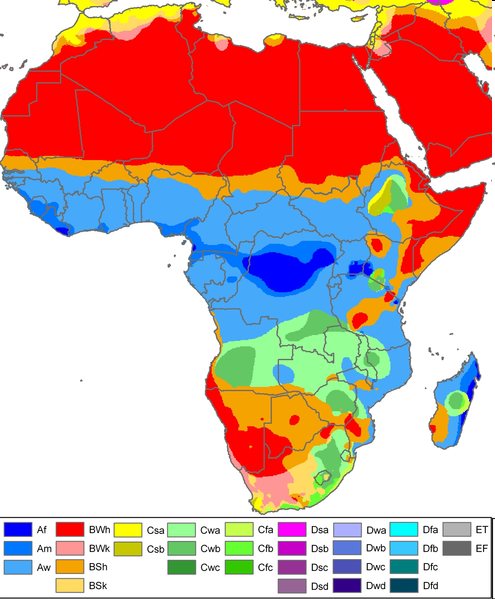 Podnebné pásma
Subtropická (krajný sever, juh)
Tropická (oblasť obratníkov) - arídna, semiarídna
Subekvatoriálna
Ekvatoriálna (Konžská panva, okolie rovníka)
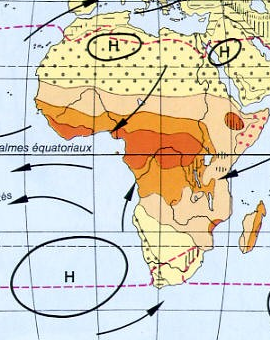 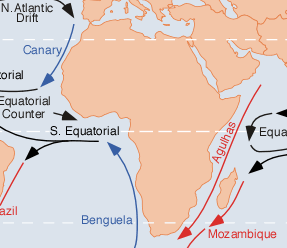 aktuálne prúdenie vetera
teplota morí
Podnebné pásma
Ekvatoriálne (tropické vlhké, rovníkové)
vysoké teploty, vysoký úhrn zrážok (v Afrike špecifické aj krátkym obdobím sucha)
bioklimatická charakteristika: bujná vegetácia v dažďových pralesoch (množstvo druhov rastlín a živočíchov, nachádzajú sa tu vzácne dreviny sú bez letokruhov, zo živočíchov typické opice a ľudoopy – gorila, ale aj slony, hrochy, bohaté vtáctvo, plazy), pôdy – červenozeme (obsah Fe)

Subekvatoriálne (tropické prechodné)
striedanie obdobia dažďov a sucha, vysoká teplota s malými výkyvmi
bioklimatická charakteristika: oblasť saván, vegetácia je prevažne krovinatá, trávnaté porasty  a stromy s dáždnikovou korunou (udržujú vlahu v koreňovom systéme), pôdy červenozeme a žltozeme, najväčšia pestrosť živočíchov – šelmy, antilopy, zebry, slony, nosorožce, hrochy... pštrosy, a pod.

Tropické (tropické suché)
suché podnebie a minimum zrážok, vysoké teploty a teplotné výkyvy
bioklimatická charakteristika: povrch tvoria púšte a polopúšte – piesčité, štrkovité a kamenisté (v závislosti od typu púšte aj typ pôdy – spravidla nerozvinuté pôdy) život sústredený do okrajových častí alebo do oáz, zo živočíchov – ťavy, škorpióny, chrobáky, plazy, hyeny a pod.

Subtropické
pobrežie Stredomoria + južný okraj Afriky, letá sú suché a horúce a zimy sú mierne teplé a vlhké
bioklimatická charakteristika: pôvodné rastlinstvo výrazne premenené na kultúrne, z rastlín dominuje korkový dub (Atlas), figovníky, vinná réva, olivy, citrusy, zo živočíchov ťavy, somáre, kozy a pod., pôdy sú hnedé lesné prípadne piesočnaté


Mierne
vyskytuje sa len na malom území v hornatej časti južnej Afriky, ročný a denný chod klímy podobný našej, len v opačnom poradí
uvádzajú ho len niektoré klasifikácie, vhodnejšie je hovoriť o subtropickom horskom podnebí
Azízia (Líbya) – 58 °C absolútne najvyššia teplota nameraná na povrchu zeme
Dallol (Etiópia) – 35 °C
najvyššia priemerná ročná teplota v ľuďmi obývanej oblasti
VODSTVO
Riečna sieť a jazerá
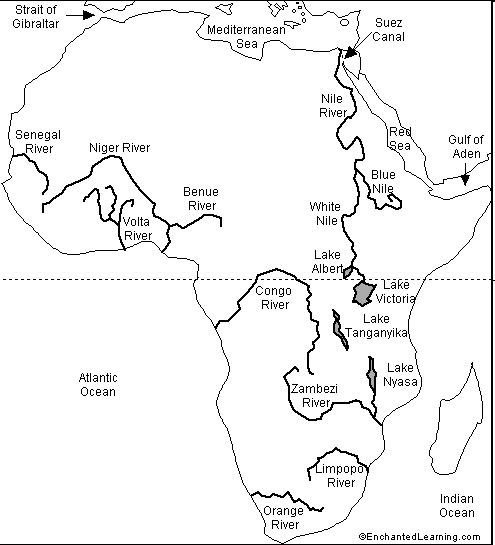 rieky často tečú najprv od prameňa do vnútrozemia

rôznorodé odtokové pomery a tvary riečnej siete

vodný režim ovplyvňujú hlavne rozdiely medzi zrážkovými úhrnmi ekvatoriálnych oblastí a suchými trópmi

1/3 územia je bezodtoková

efemérne toky – vádí
Úmorie Atlantického oceánubez Stredozemného mora*
viac ako tretina Afriky odovzdáva svoje vody Atlantickému oceánu*

Kongo – druhá najvodnatejšia rieka sveta so 41 400 m3/s
ekvatoriálny režim 

Niger – omnoho menej vodnatý (7500 m3/s)
zasahuje do arídneho vnútorzemia
monzúnový režim odtoku

Volta vzniká sútokom Bielej, Čiernej a Červenej Volty
Jazero Volta je plochou najväčšou vodnou nádržou na svete, objemom vody štvrtou najväčšou

Senegal, Orange, Cuanza
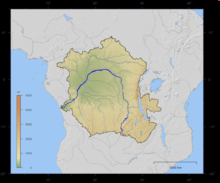 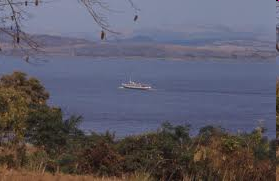 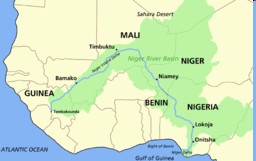 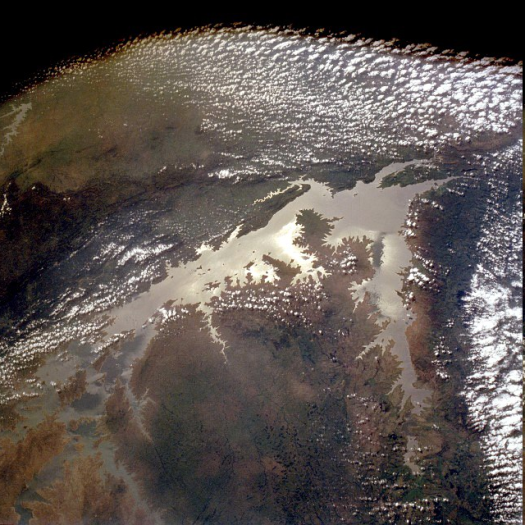 Úmorie Stredozemného mora
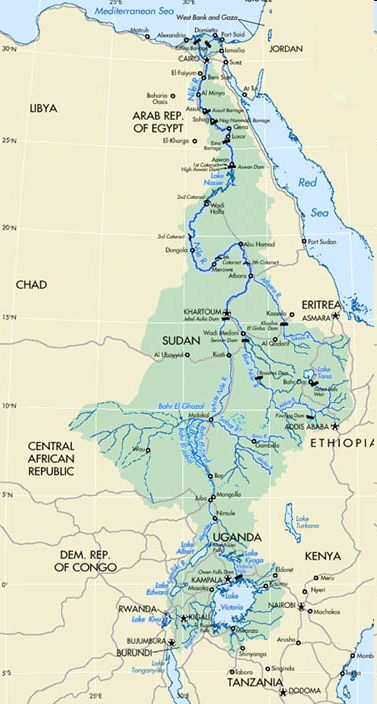 jediný africký veľtok, ktorý odovzdáva svoje vody Stredozemnému moru, je Níl
s Kagerou je to druhý najdlhší tok  sveta (6 671 km)
zložitý vodný režím, primárne daný Modrým Nílom
najviac sa podobá na monzúnový (najvyšší stav v lete)
na stredom toku sa nachádza šesť kataraktov









viacero menších tokov v oblasti Atlasu
Krátke toky, veľký spád -> hydroenergetický potenciál
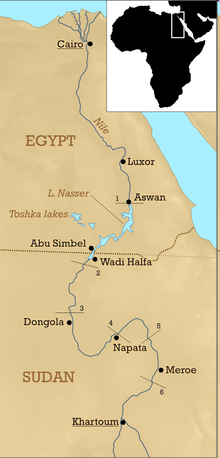 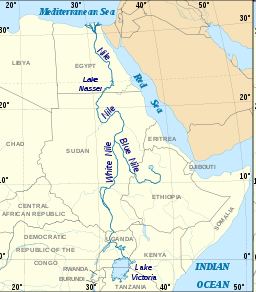 Úmorie Indického oceánu
najväčší veľtok Zambezi
režim označovaný ako dažďový, ale ide skôr o monzúnový
prietok 2x Niger; najvyšší prietok v lete
Viktóriine vodopády (130 m)
mohutné vodné diela
v niektorých rokoch sa povodie Zambezi spája s inak bezodtokovou oblasťou Okavango





Limpopo, Džuba (s prítokom Šebeli)
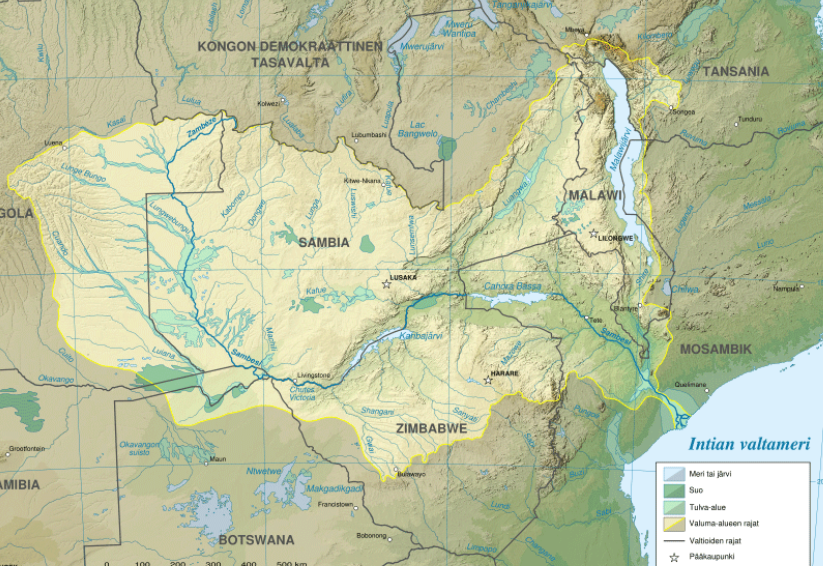 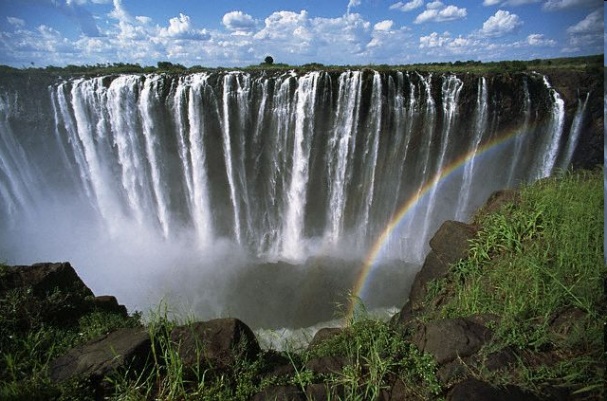 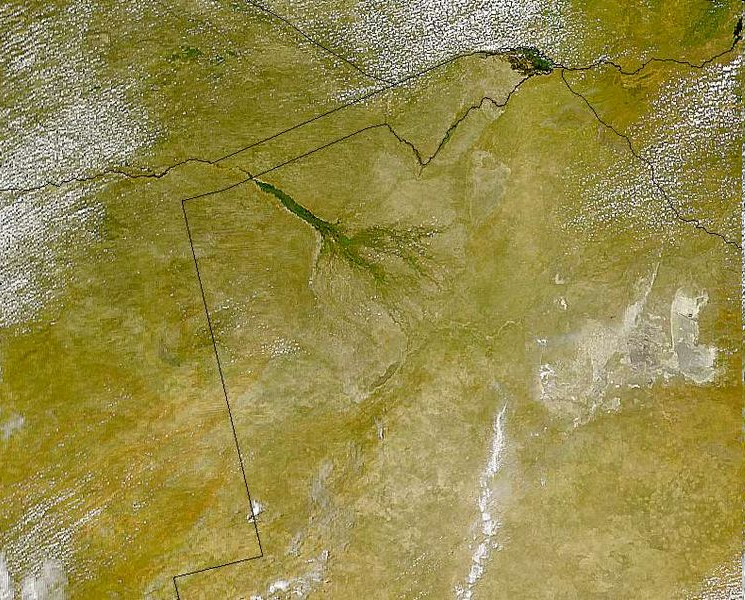 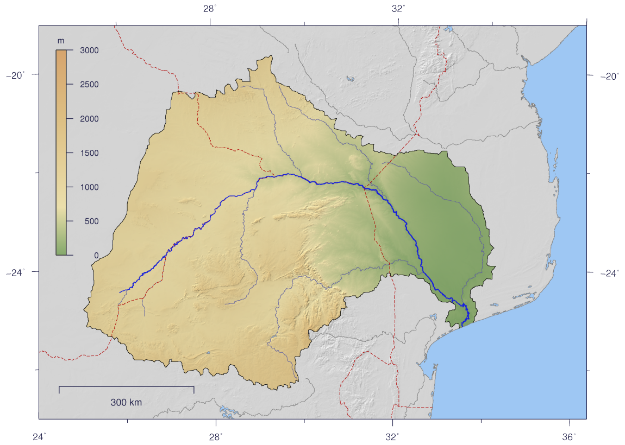 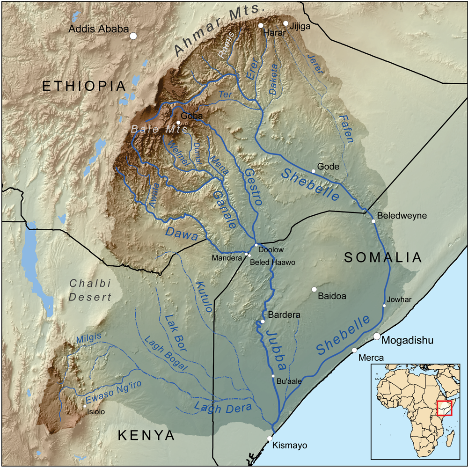 Rieka Okavango vytvára v Botswane najväčšiu vnútrozemskú bezodtokovú deltu na svete
Bezodtokové oblasti
tvoria rozsiahle územia (v púštnych oblastiach)
Okavango
Čadské jazero so svojimi prítokmi tvorí najväčšiu bezodtokovú oblasť Afriky
Šarí – 90 % vodných zdrojov jazera; prítok Logone
Yobe
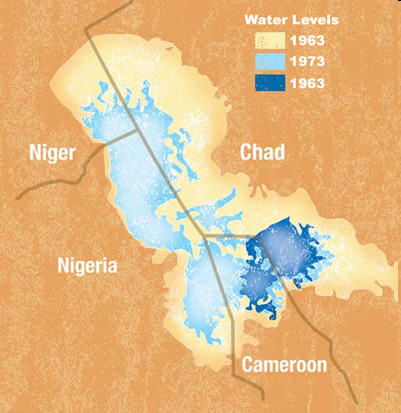 1993
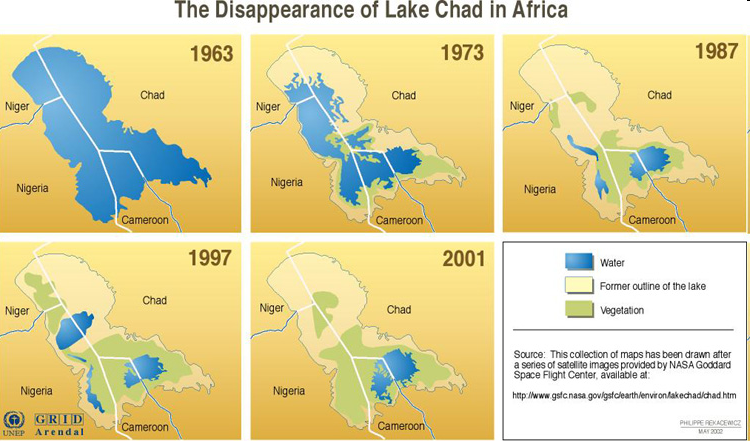 situácia v roku 2022 po relatívne výdatnej daždivej sezóne
Veľké africké jazerá
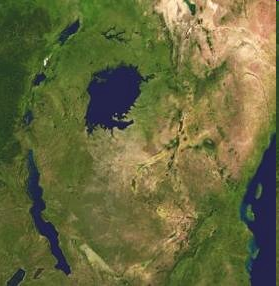 Albertovo j.
Okrem Viktóriinho jazera sa všetky nachádzajú vo Východoafrickej priekopovej prepadline
Biely Níl
Edwardovo j.
Viktoriino j.
Kivu
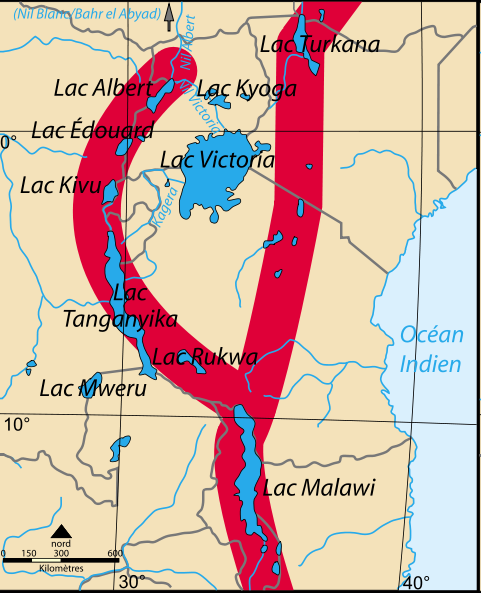 Kongo
Tanganika
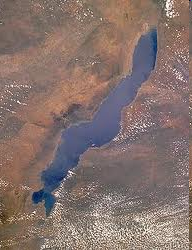 Shire -> Zambezi
Malawi
PÔDY
málo úrodné
pri úrodných je vysoká hustota zaľudnenia
nadmerné využívanie pôdy
dezertifikácia
zhoršenie kvality vyprahnutej, polosuchej a polovlhkej pôdy
PÔDY
pestrú skladbu pôdnych typov môžeme rozdeliť do niekoľkých hlavných skupín:
púštne pôdy (nevyvinuté pôdy, litozeme)
charakteristické obsahom piesku alebo štrku, v hlinitých púšťach aj hliny, často na nich prebieha proces dezertifikácie; žiaden alebo len minimálny humusový horizont
gaštanové pôdy
vznikajú na suchých nízkotrávnatých stepiach, susedia s púštnymi pôdami, plytký humusový horizont 
čierne pôdy
lokálny výskyt južne od gaštanových pôd (od Sudánu smerom na západ až k ohybu rieky Niger a po Ghanu, menšie územia aj v Zambii, Zimbabwe či JAR), bohaté na humus a uhličitany, často znehodnocované extenzívnym poľnohospodárstvom
červenozeme a červeno-žlté pôdy 
v ekvatoriálnych a subekvatoriálnych oblastiach, prebieha feritizácia a feralitizácia; pokryté pralesmi a savanami; kyslé, chudobné na živiny, využívané na pasienky
hnedozeme
na pobreží severnej a južnej Afriky
PÔDY
ohrozenie suchom
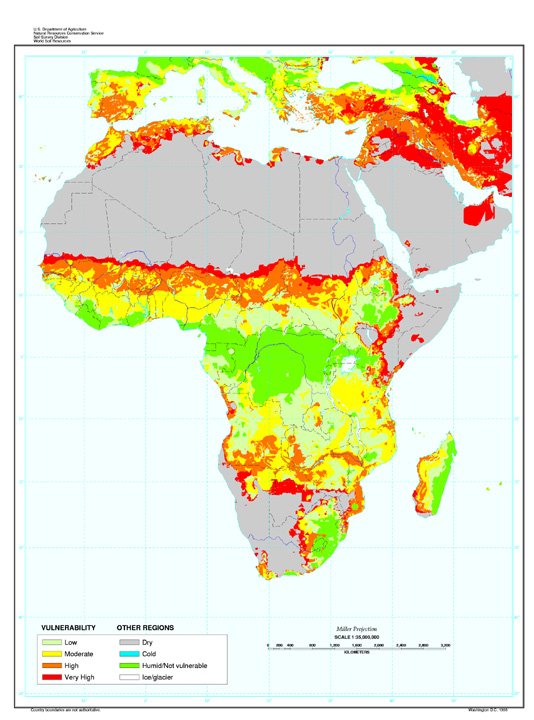 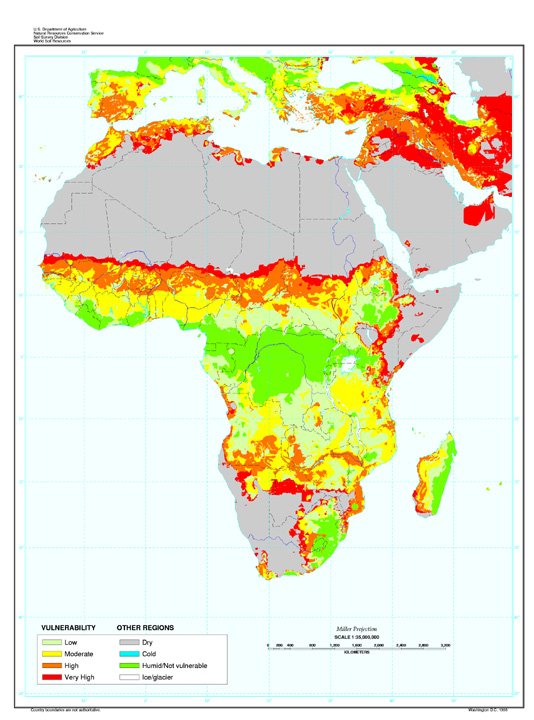 https://www.nrcs.usda.gov/Internet/FSE_MEDIA/nrcs142p2_050042.jpg
BIOGEOGRAFIA
Hlavné bioklimatické oblasti Afriky
Nie sú to klimatické pásma 
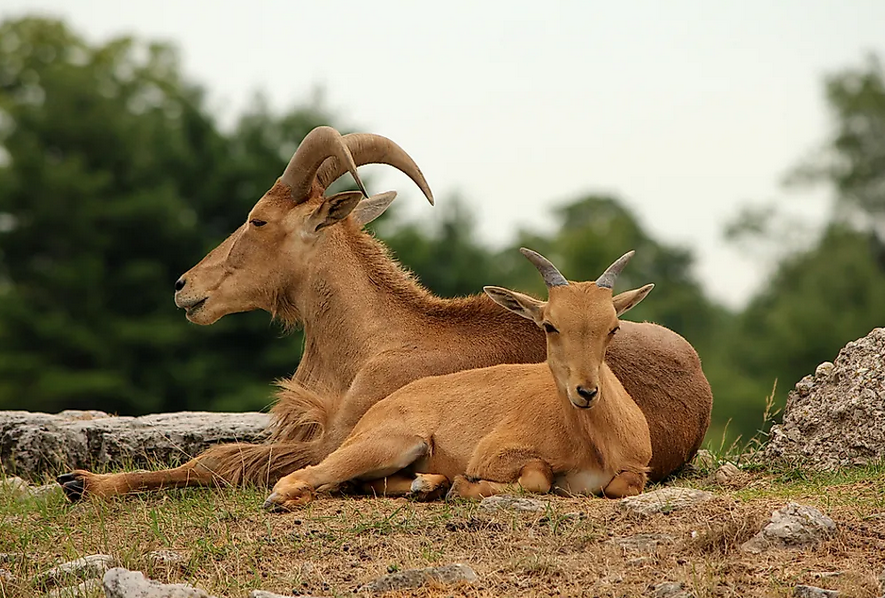 1. subtropické pásmo
na severnom a južnom okraji Afriky
viac zrážok na J – pestrejšie zloženie
rastlinstvo: citrusy, olivy, vinič
živočíšstvo: puma, leopard, paovce, opice, kapybara, korytnačka, orol, sokol

2a. tropické pásmo – oblasť    púští a polopúští
v okolí obratníkov
raka: Sahara
kozorožca: Namib, Kalahari
rastlinstvo: kaktusy, sukulenty
živočíšstvo: hmyz, plazy,pštrosy, hlodavce, púštna líška (fenek)
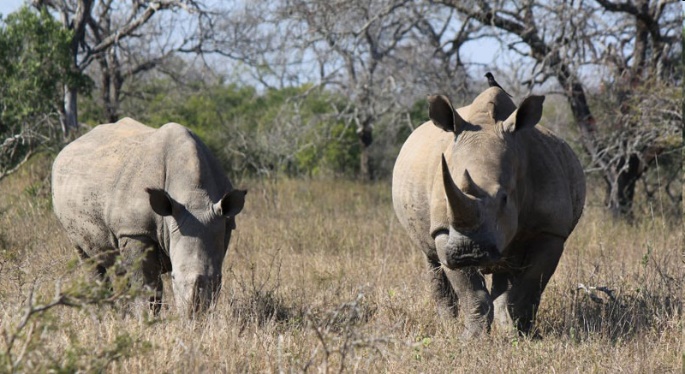 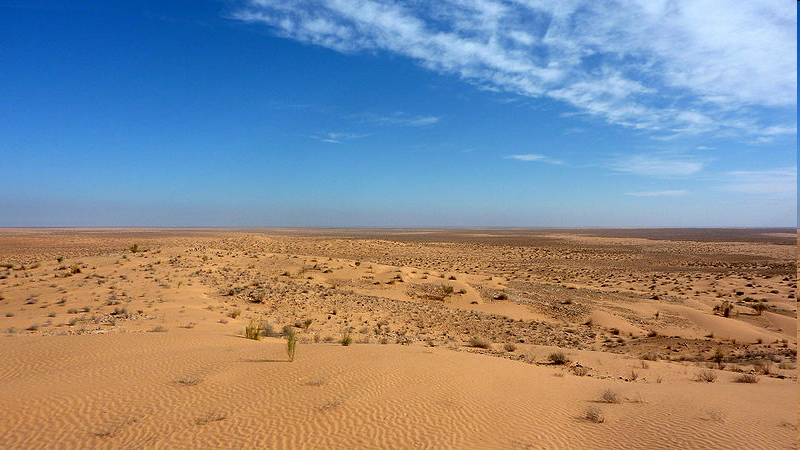 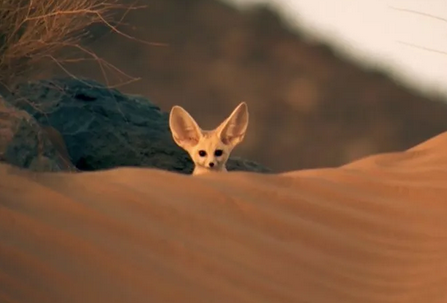 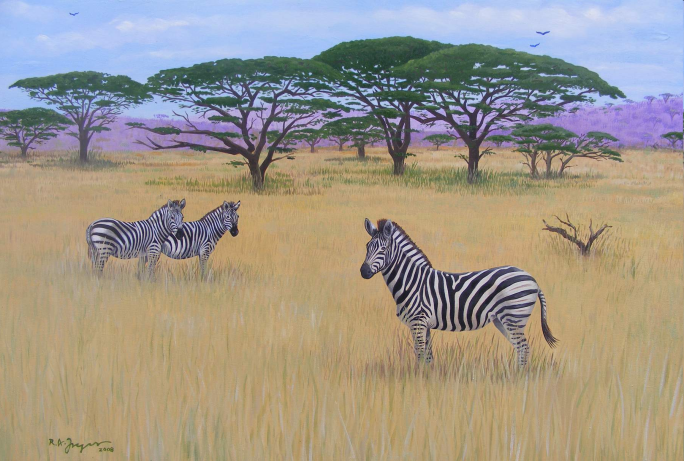 2b. Tropické pásmo – oblasť saván
niekoľko stupňov južne a severne od rovníka
smerom k rovníku vzrastá množstvo zrážok 
stále je však malé
rastlinstvo: trávy, baobaby, akácie
živočíšstvo:
bylinožravé: zebry, byvoly, antilopy, žirafy,pakone, slony, nosorožce
mäsožravé: levy, leopardy, hyeny
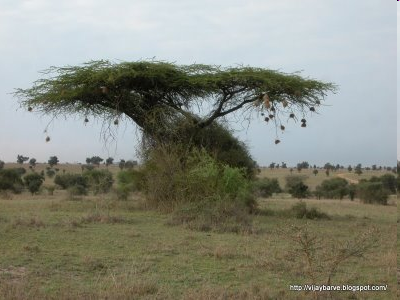 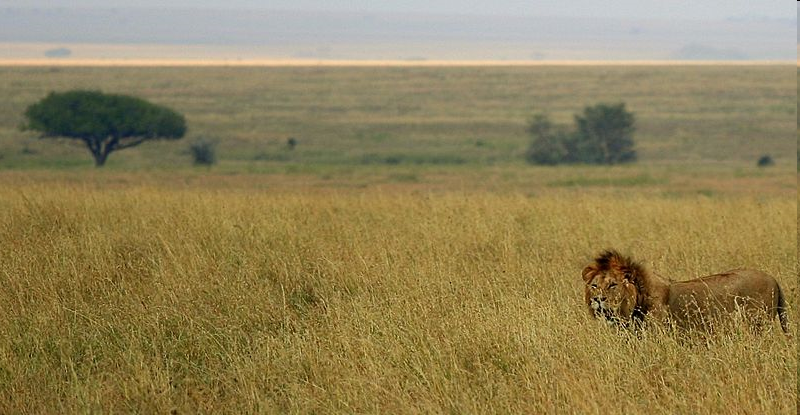 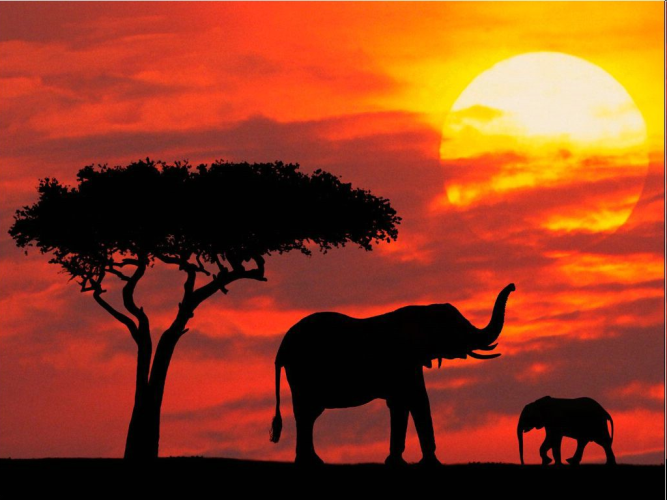 3. Subekvatoriálne pásmo – oblasť subekvatoriálnych lesov (obdobia sucha/dažďov)
Guinejský záliv a východná Afrika
zrážky v období monzúnov 
biosféra sa prispôsobuje suchu
rastliny zhadzujú listy 
živočíchy dokážu za vodou ďaleko putovať

4. Ekvatoriálne pásmo – oblasť    ekvatoriálnych dažďových lesov
úzky pás okolo rovníka
vlhko a teplo
stromy bojujú o svetlo
sú veľmi vysoké
veľmi pestré rastlinstvo i živočíšstvo
rastlinstvo: o. i. mahagón
dravé vtáky, tukany, papagáje, leopardy, opice, hady, žaby, termity
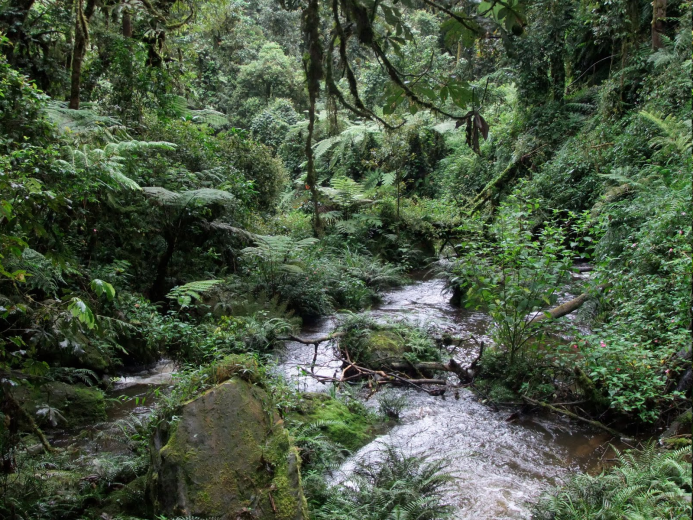 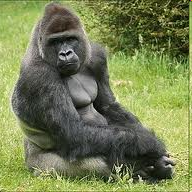 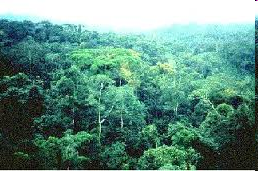 Floristické oblasti
holarktická – stredomorská
paleotropická – africká
kapská
Faunistické oblasti
holarktická
afrotropická (etiópska)
KONIEC 